Ashton Sixth Form College
A ‘level Graphic Design 
Initial Assignment 
Sept 2023
Hi , how are you ?

Before we begin the course ...
I’d like you to look at
what graphic design is..
Imagine an exhibition of the best posters from Graphic Design’s history
This task asks you to choose...
What you think would go in the exhibition.
Research different types of posters - you might want to start by looking at https://www.pinterest.co.uk/graphicsasfc/asfc-poster-design/


Choose EIGHT posters from these ; choose a range of design rather than just 1 style. 

In your choices , think about variety , so maybe look at old & modern posters, posters for a range of purposes (films, theatre, festivals..)

Try to show variety in the pieces you choose.
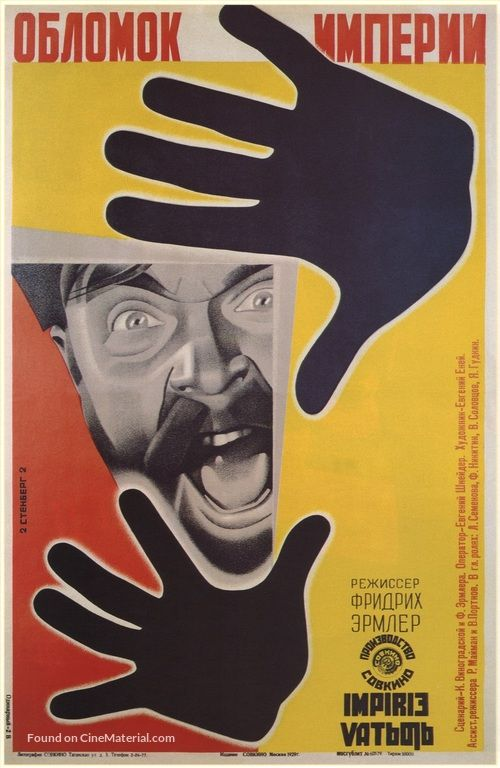 Next to each poster ,  briefly write why 
you like (& chose) the poster. 

Here is an example:
I found this poster very eye catching. The first thing I noticed was the face which is unusual as the hands are larger. I love the colours and the block shapes. I was puzzled as to what the poster was - and was shocked to find out it was a film poster from 1929 . I thought because of the simple design, it was a modern poster
You can produce your gallery digitally (word or powerpoint is fine ) or by hand on paper. 
Please keep the work & we will use this in September in the intro /  first lessons. If you need to ask anything please email me at Laura.Deane@asfc.ac.uk
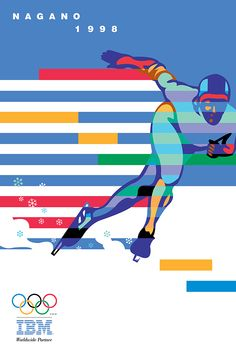 Here is an example:
“The use of line here symbolises movement and suggests the speed of the skater. I love the way they incorporate the colours of the Olympic flag against the white snow.
The rhythm of the lines works well - they are the same consistent width. I noticed that the lines also echo the tiny IBM logo at the base which reinforces the brand with the viewer”.